Generalidades de Regulación y de Comercio Exterior
Enfoque Emprendedor
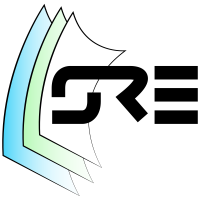 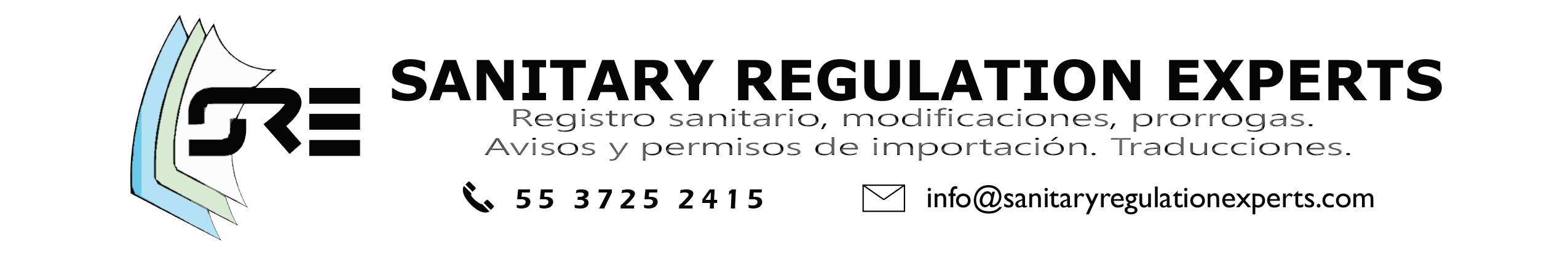 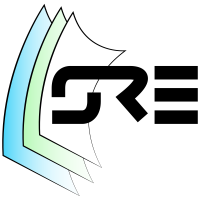 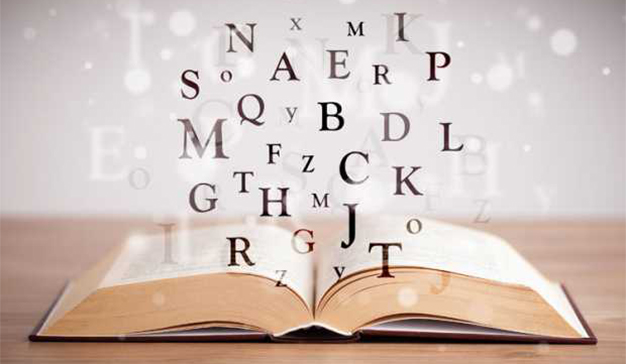 Términos Clave
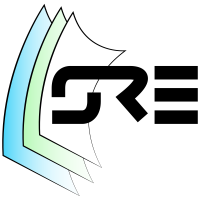 EXTERIOR
COMERCIO
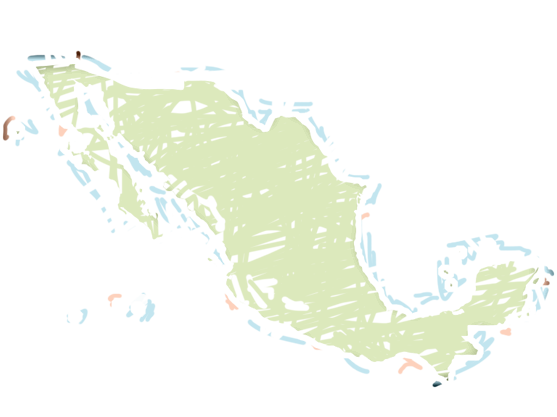 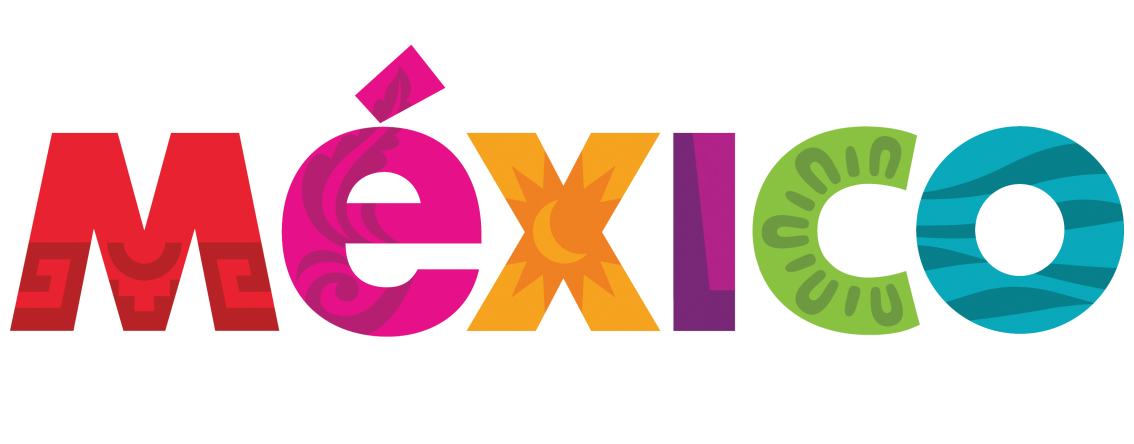 IMPORTACIÓN
EXPORTACIÓN
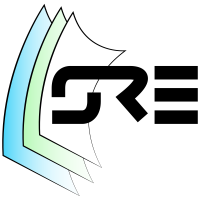 REGULACIÓN
SANITARIA
Acciones que tienen el objetivo de evitar riesgos o daños a la salud de la población en general, así como fomentar las prácticas que repercuten positivamente en la salud individual y colectiva
Secretaría de Salud
24 de febrero, 2017
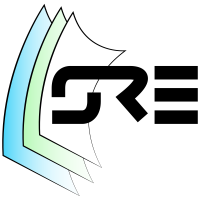 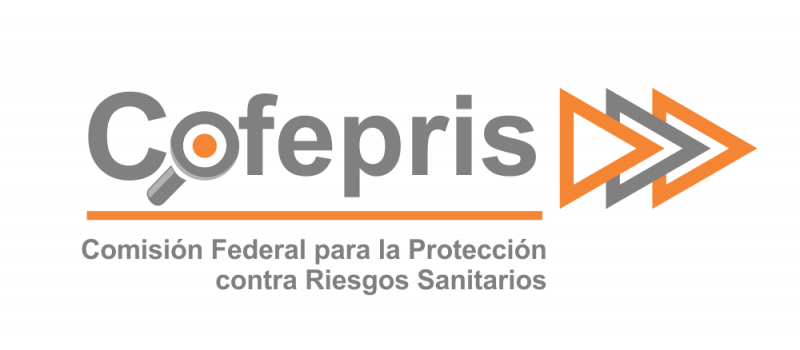 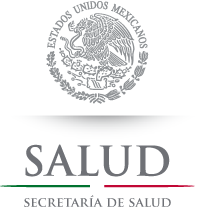 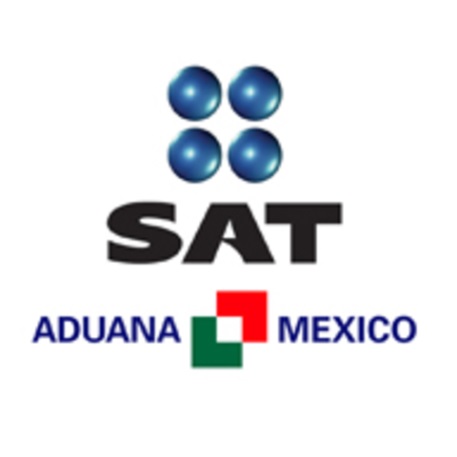 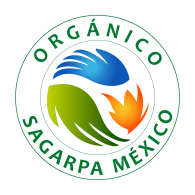 MISIÓN SALUD
MISIÓN COMERCIO
Proteger a la población contra riesgos a la salud
Mejorar la cooperación con entidades regulatorias de otros países
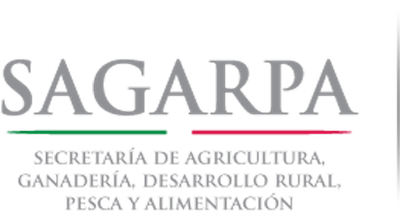 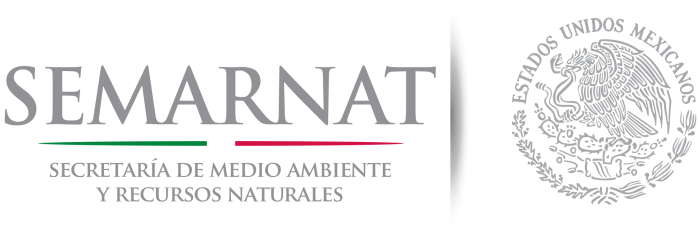 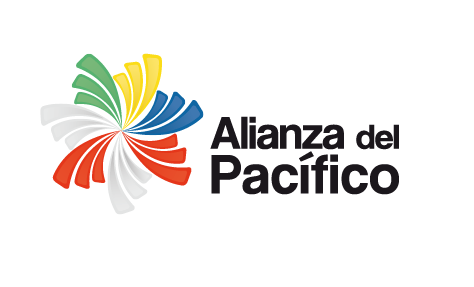 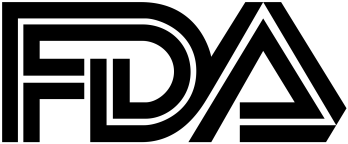 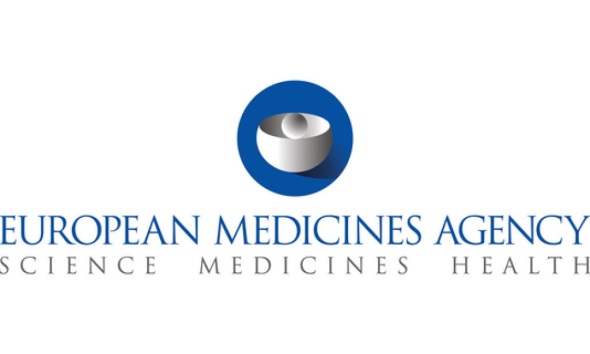 Regular y supervisar los productos y servicios para el uso humano
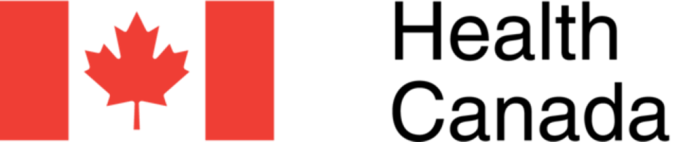 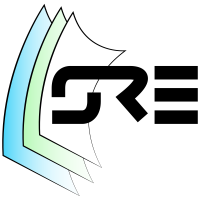 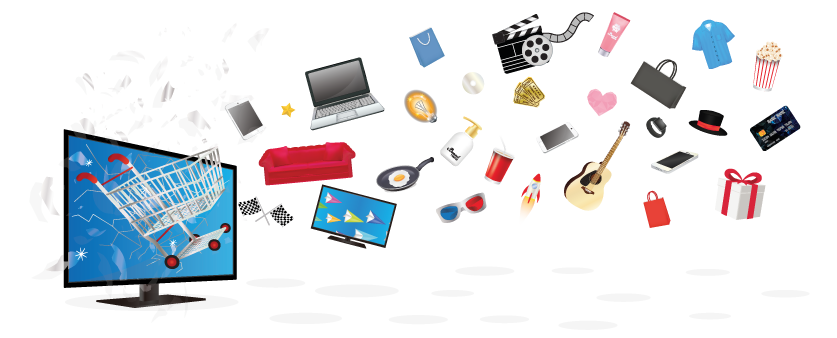 Productos y Servicios
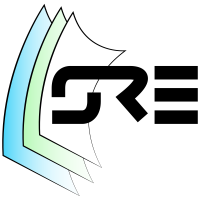 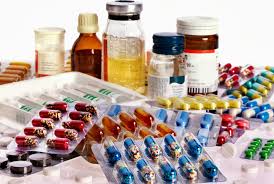 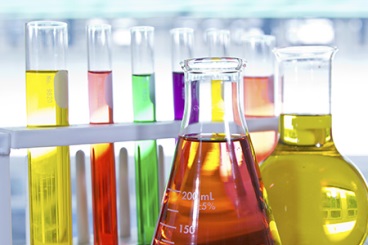 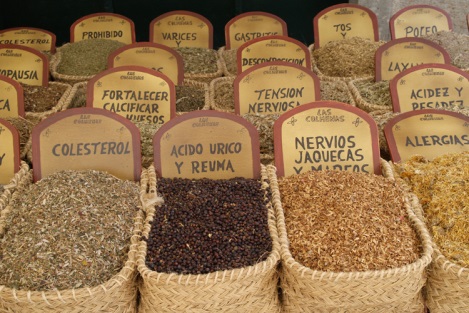 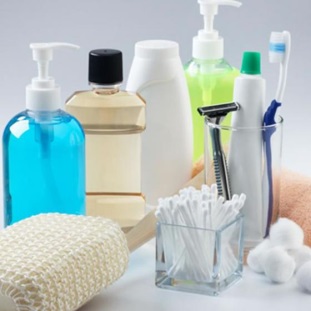 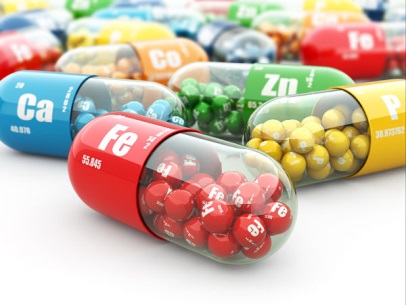 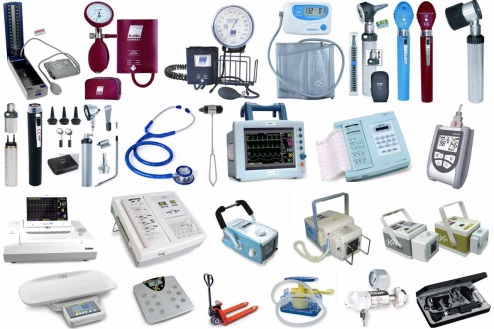 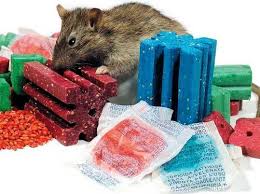 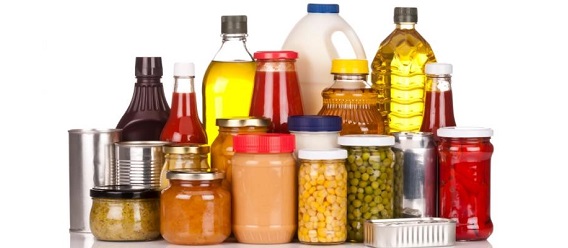 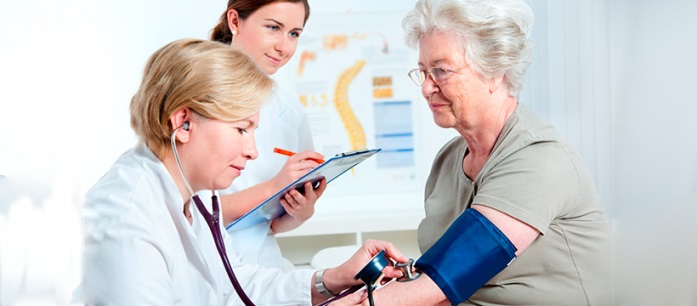 Ejemplo: Dispositivos Médicos
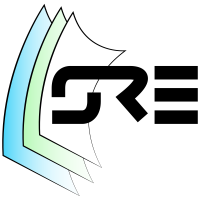 Clasificación por Riesgo
Clasificación por Uso
Clasificación de productos para la salud
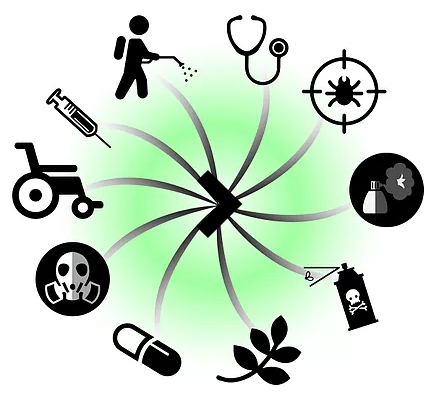 Pueden agruparse en familias dependiendo de su área de especialidad, intención de uso, y/o tecnología que usen.
Si es un grupo de dispositivos médicos/modelos, el grupo se clasifica de acuerdo al más crítico de la familia.
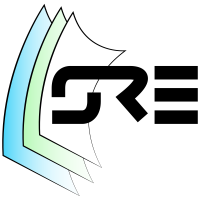 Insumos para la Salud
Considerados de bajo riesgo y que no necesitan registro
Fabricación
Etiquetado
Calidad de productos
Microorganismos
Insumos para la Salud
Publicidad
Ley General de Salud
Ley Aduanera / Ley Comercio Exterior
Ley de Procedimiento Administrativo
Art.4º Todos tenemos derecho a la salud
Art.73, 76, 89, 131
Comercio Exterior
Fundamento Legal
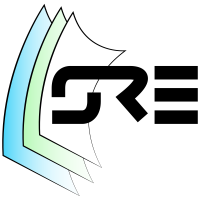 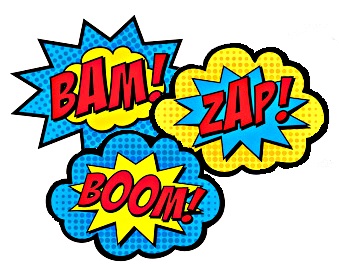 Impacto de la Regulación
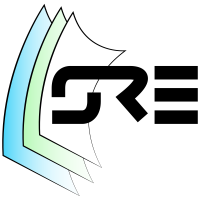 Evitas multas y sanciones
¡Operación Continua!
Proyecto Responsable
INTERNO
Relacionado al proyecto
Calidad
Reducción de costos imprevistos
Detección, corrección y prevención de errores
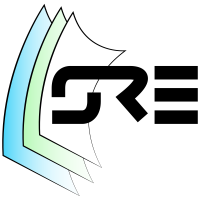 Aumento de  estándares de calidad
Creación de Competitividad
EXTERNO
Alianzas
Ámbito social / económico
Ser líder en tu sector
Autoridad competente para participar en creación y mejora de la regulación
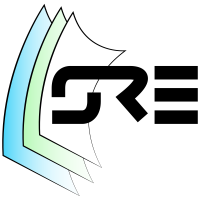 Fabricación
Exportación
Importación
Publicidad
Áreas Reguladas
Estudios Clínicos
Almacén
Etiquetado
Venta
Distribución
Post-Comercialización
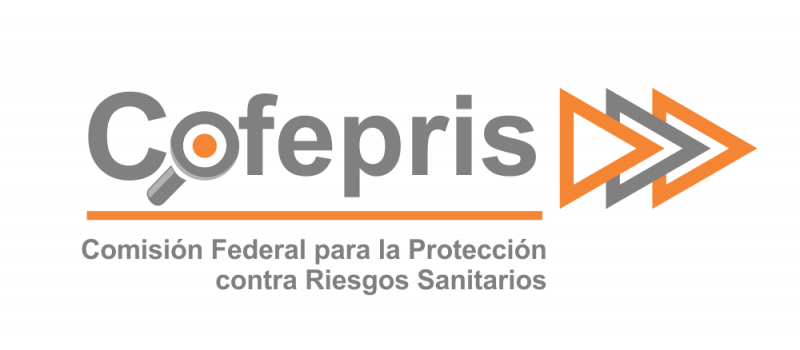 Regulación Aplicable
Principales Documentos y Trámites
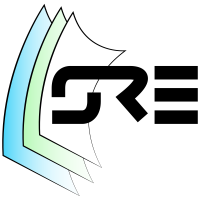 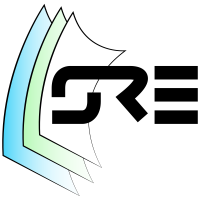 Aviso de
Funcionamiento
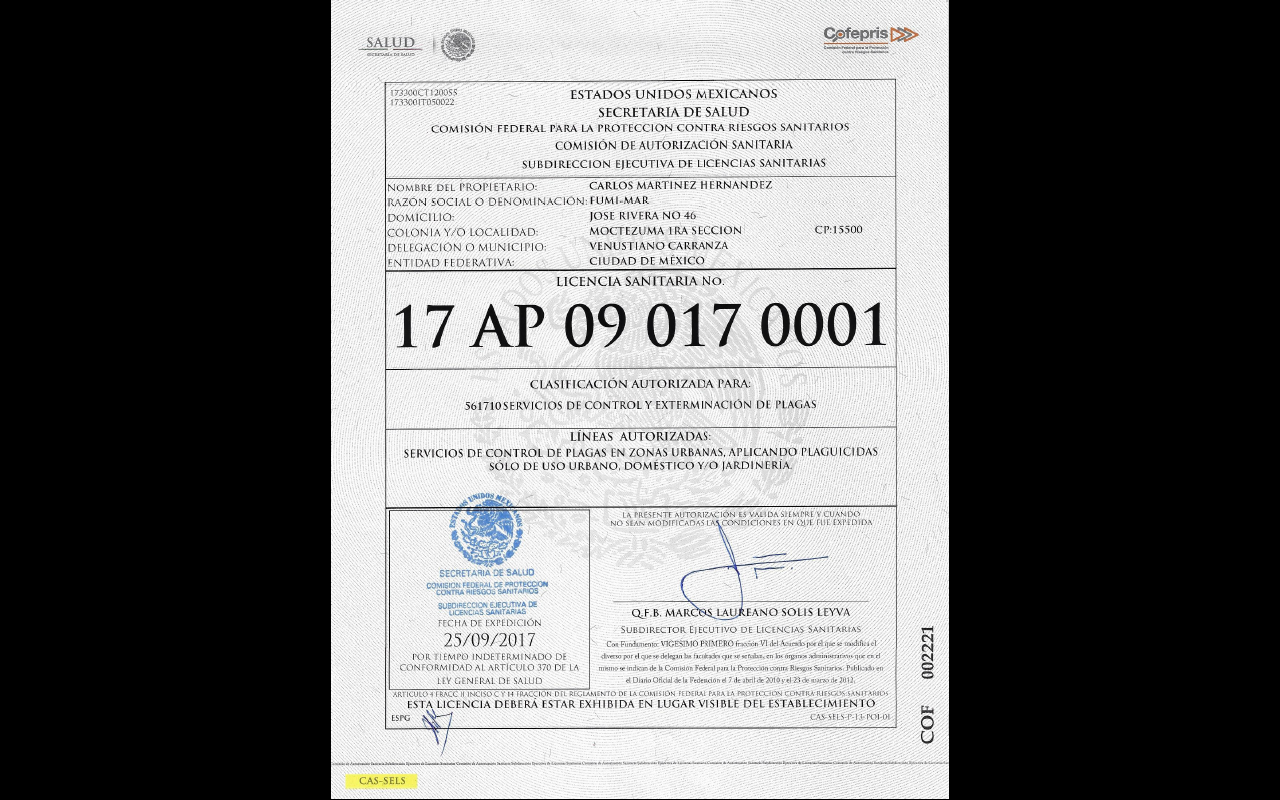 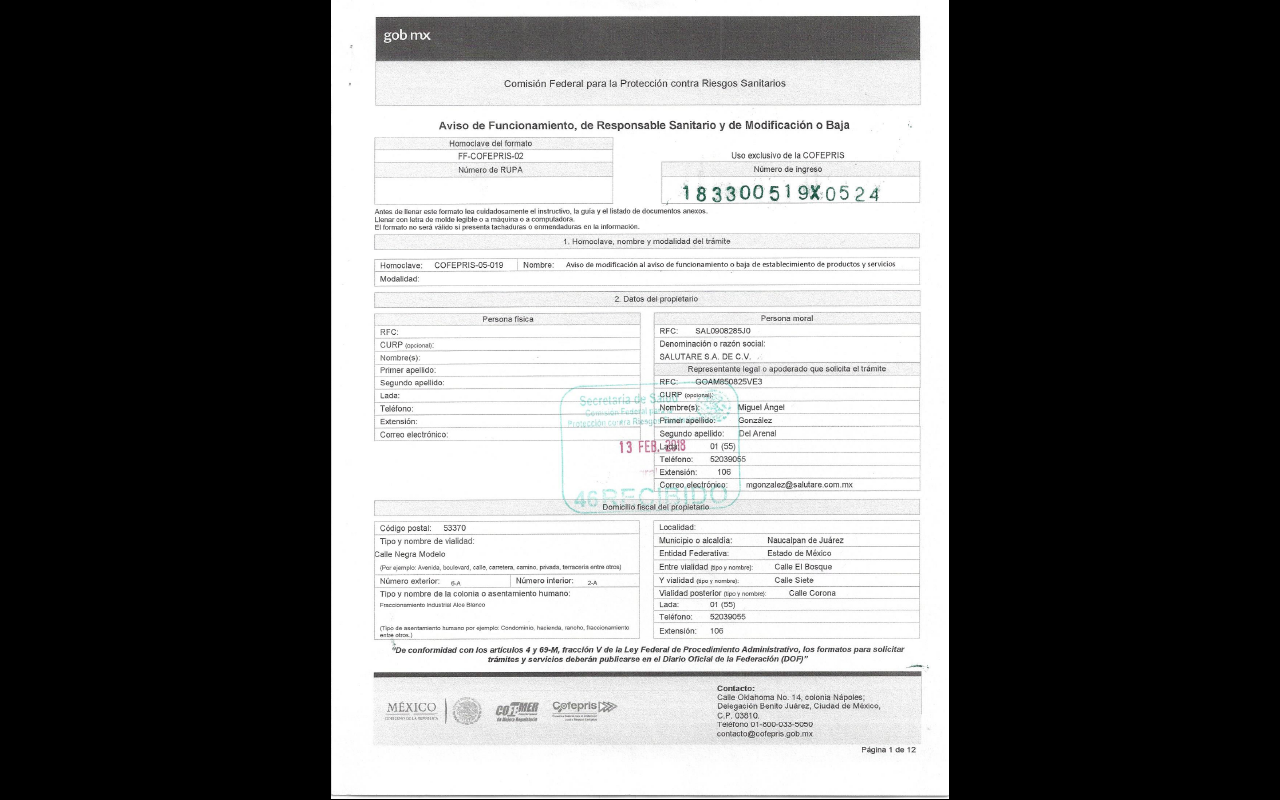 Licencia Sanitaria
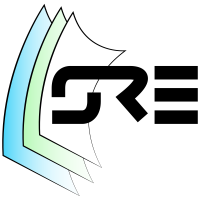 Etiquetado
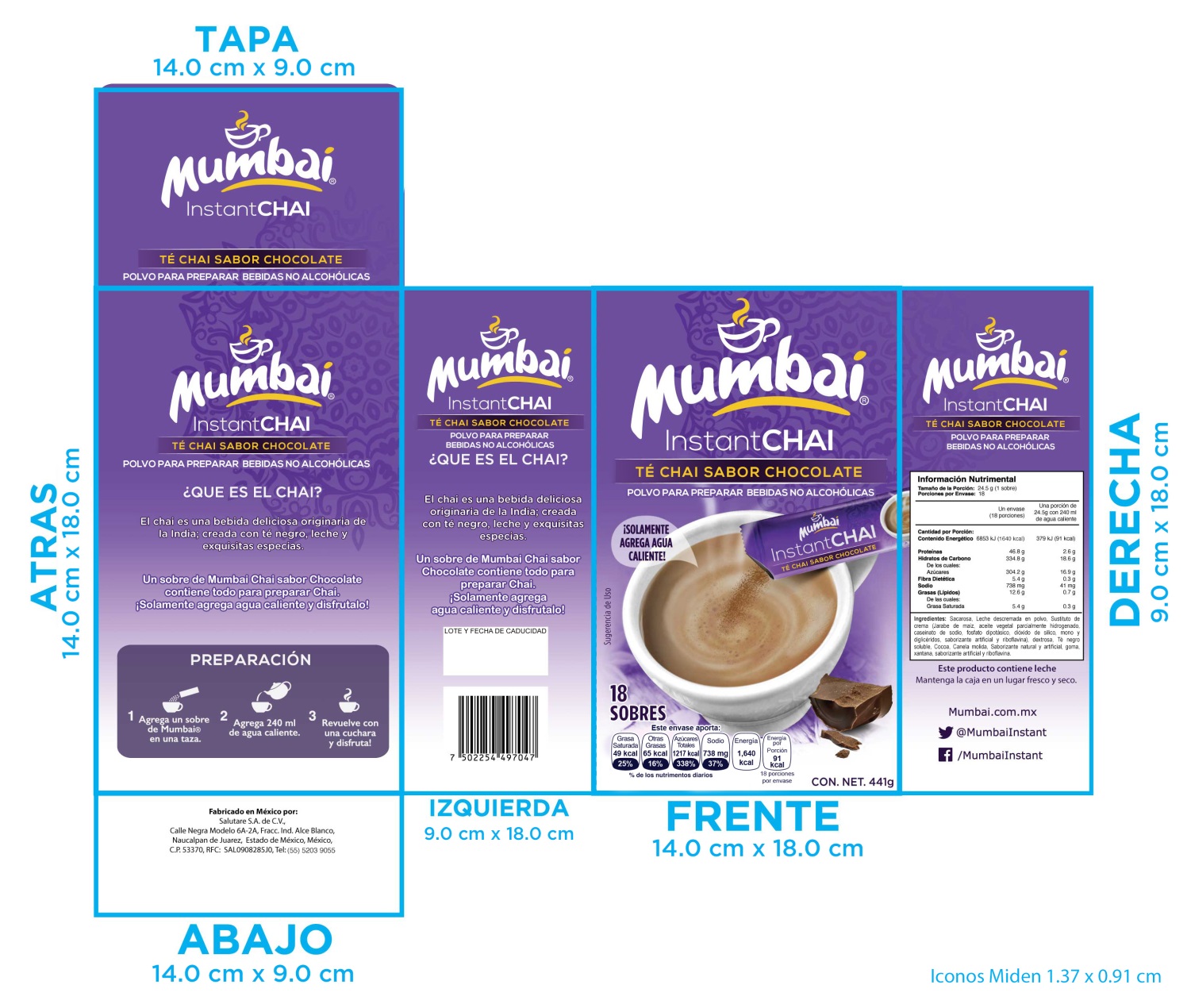 Alimentos y bebidas no alcohólicas
NOM-051

CosméticosNOM-141

Remedios Herbolarios
NOM-072

Acuerdo de plantas prohibidas
Acuerdo de aditivos permitidos
Acuerdo de sustancias prohibidas
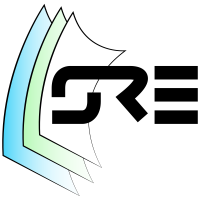 Etiquetado
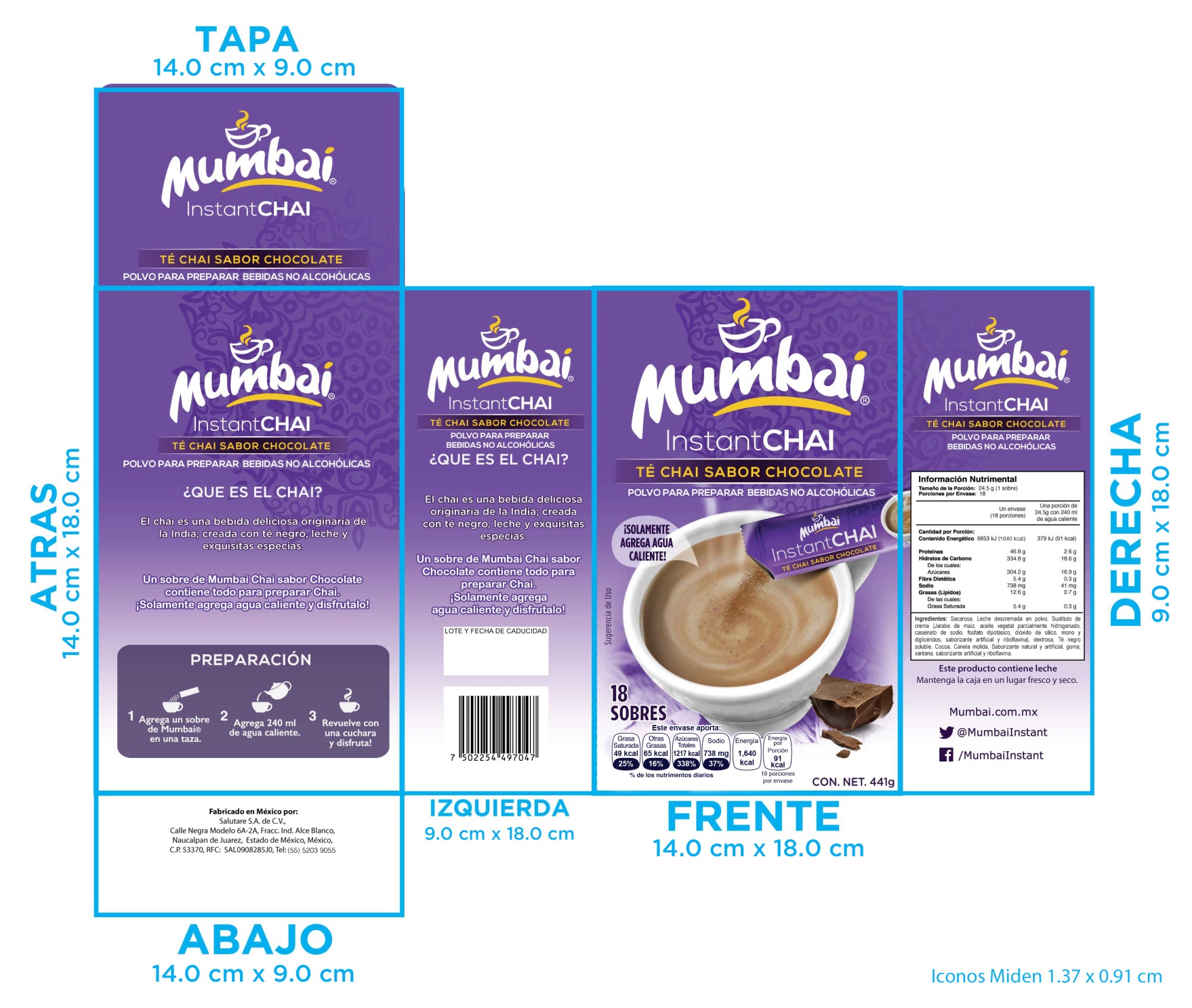 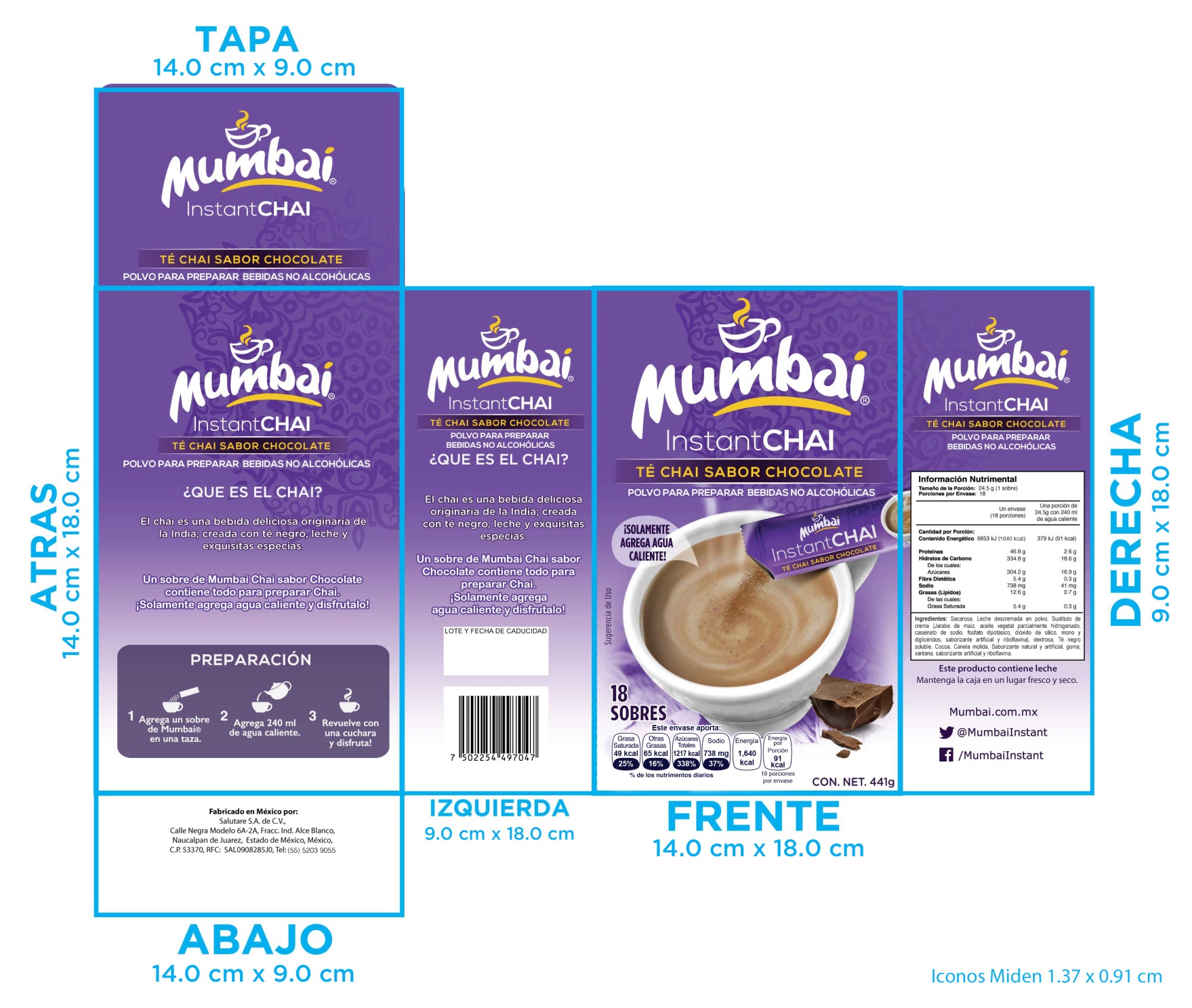 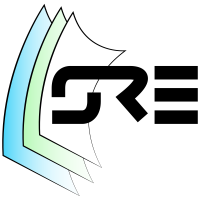 Registro Sanitario
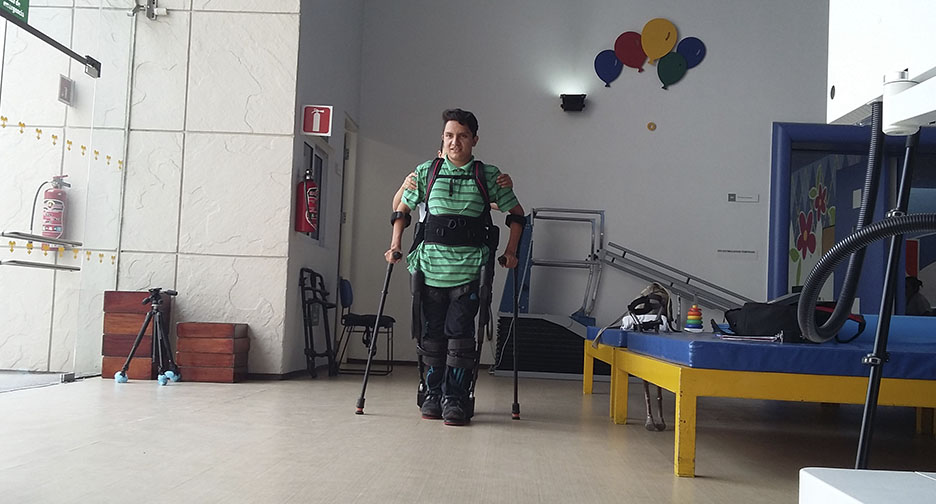 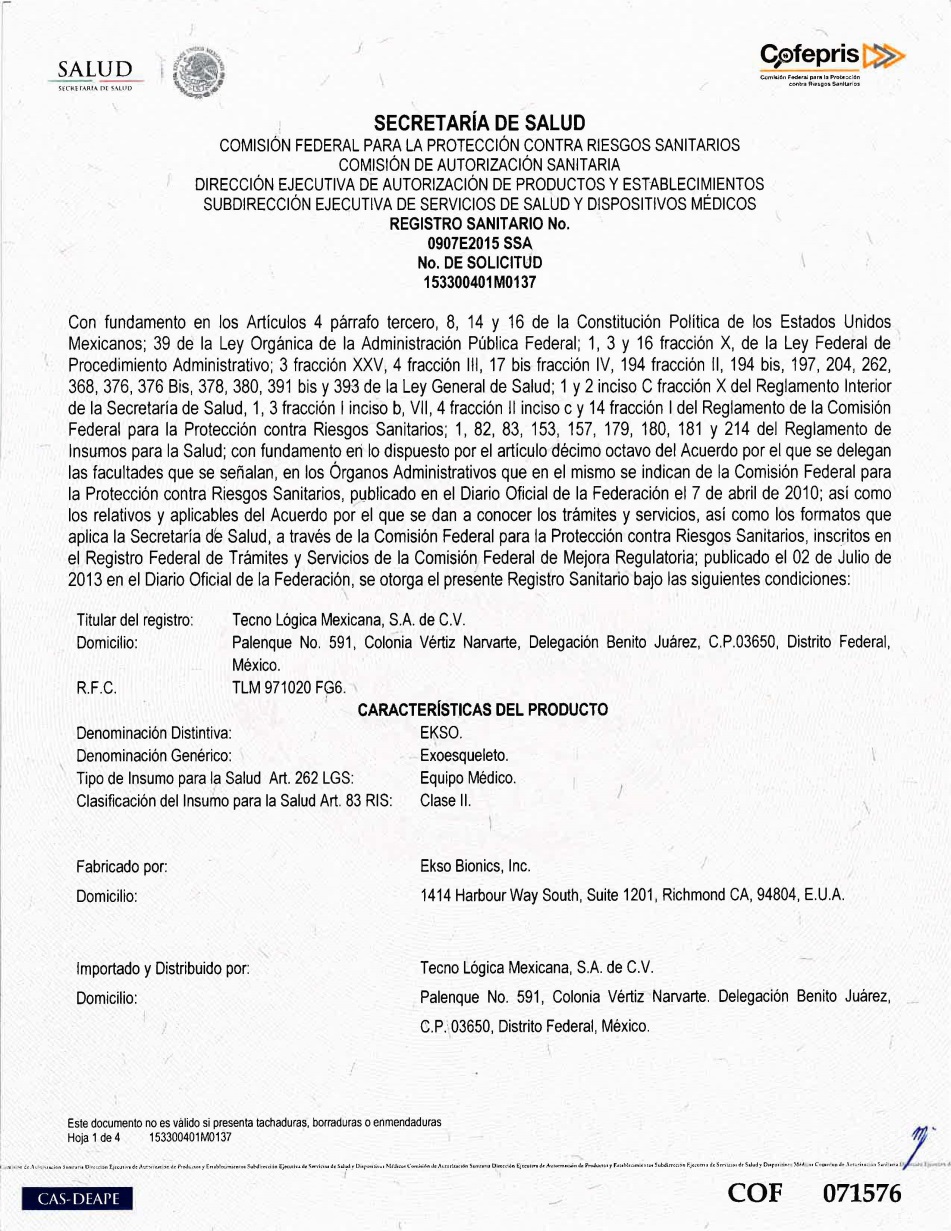 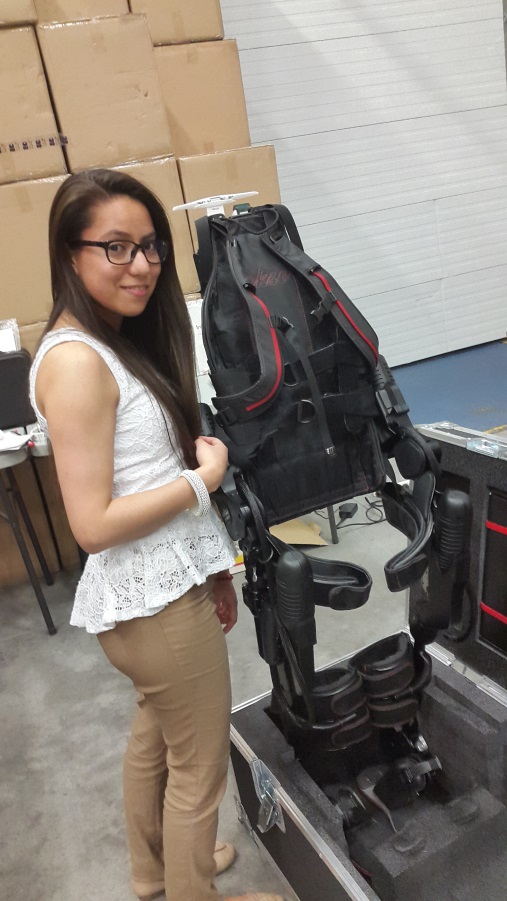 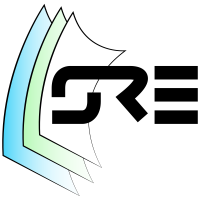 Certificado de Exportación
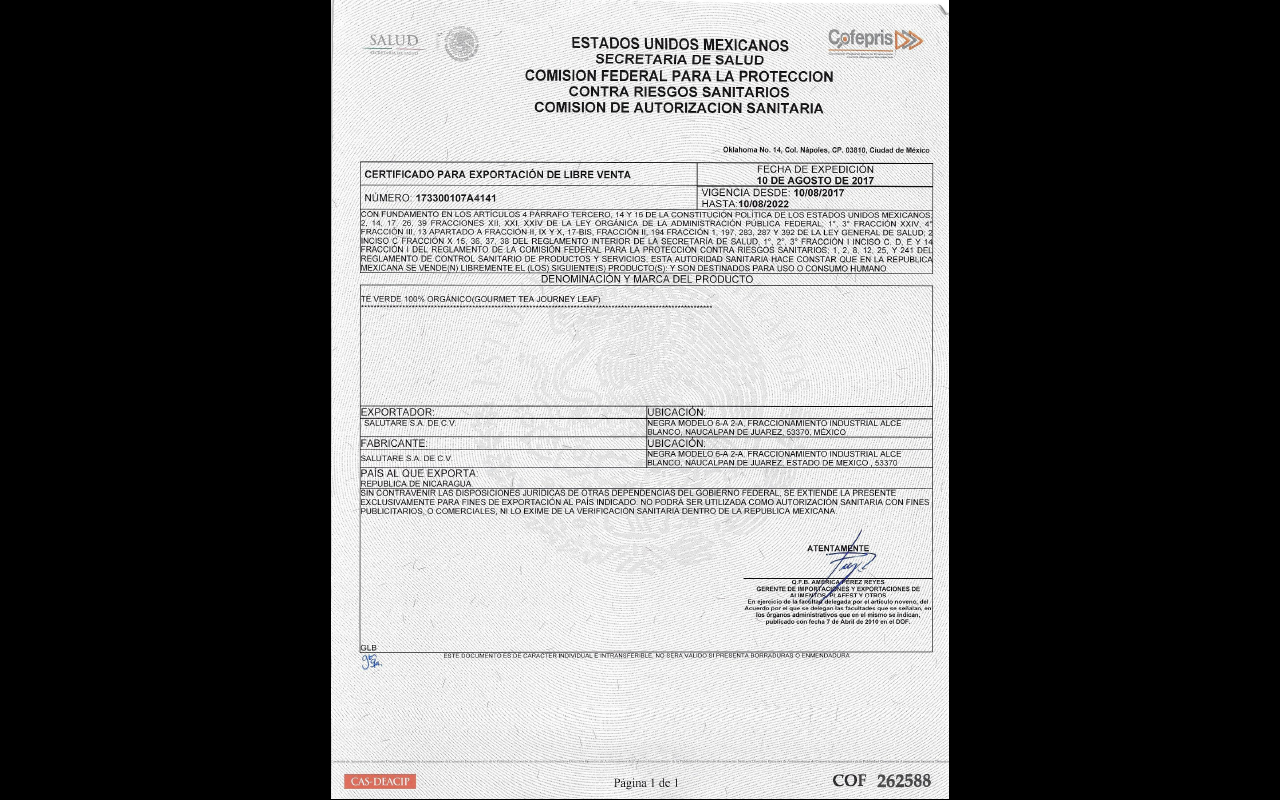 Condición principal para obtenerlo: cumplir con la regulación sanitaria mexicana

Un certificada avala la exportación a un solo país

En un certificado se pueden agregar hasta 12 productos del mismo dueño legal

Principalmente para bebidas, alimentos, cosméticos, medicamentos, dispositivos médicos
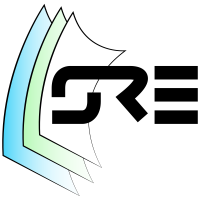 Aviso de Importación
Revisar la LIGIE
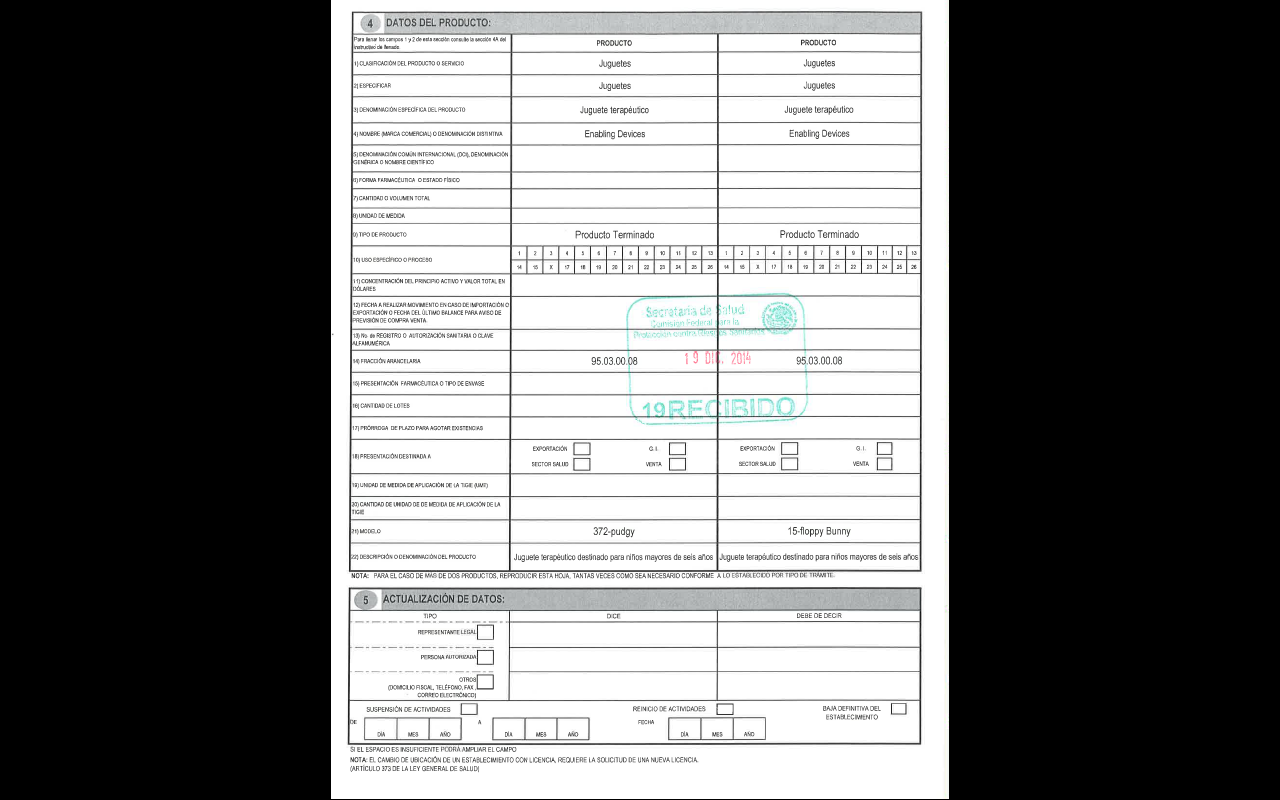 Conocer la clasificación del producto

Conocer el origen del producto
Tener la fracción arancelaria correcta
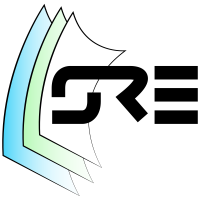 Permiso de Importación
Revisar la LIGIE
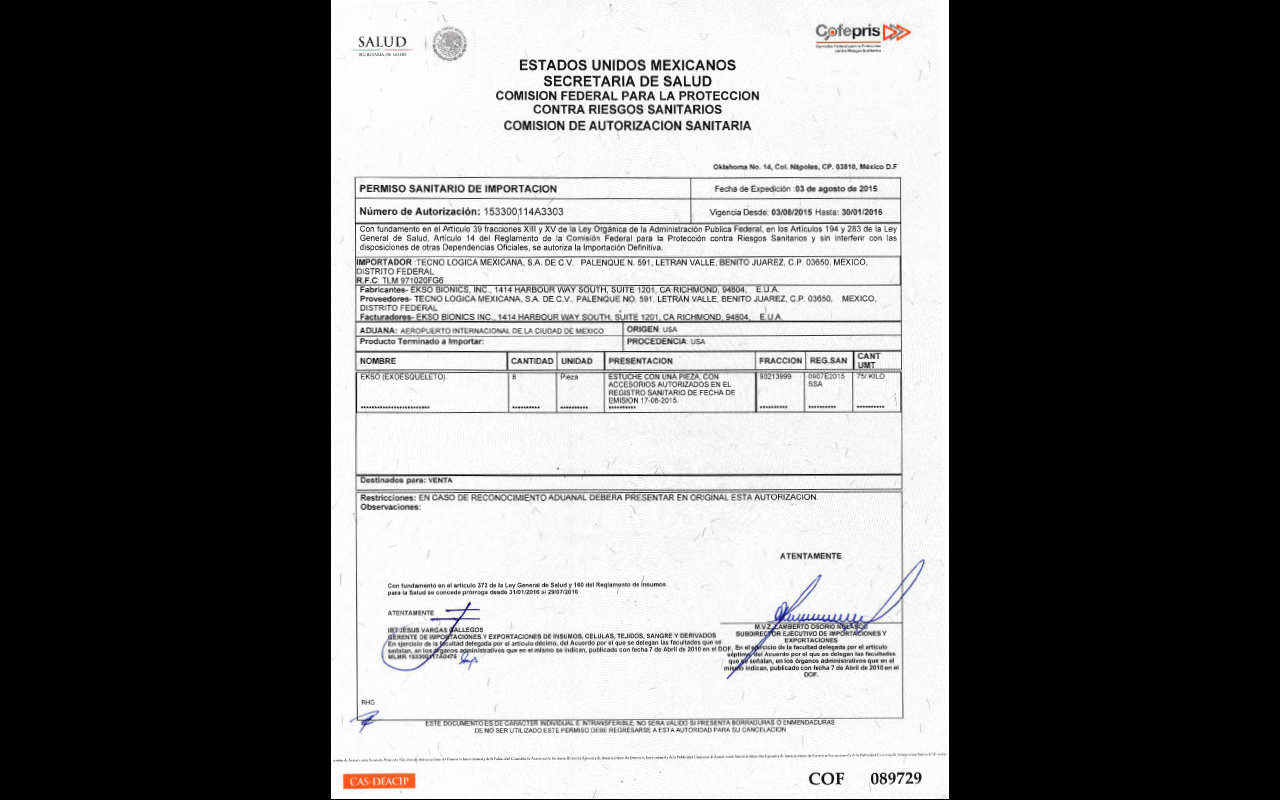 Insumos en general

Alimentos, cosméticos, suplementos, plaguicidas
Insumos de uso personal
Insumos para muestra, pruebas, exhibiciones, investigación, uso médico
Tabaco





IMPORTANTE
Conocer el número de piezas que vas a querer importar
Tener la fracción arancelaria correcta
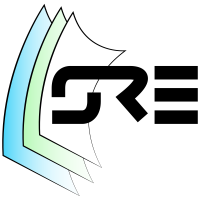 Aviso y/o Permiso de Publicidad
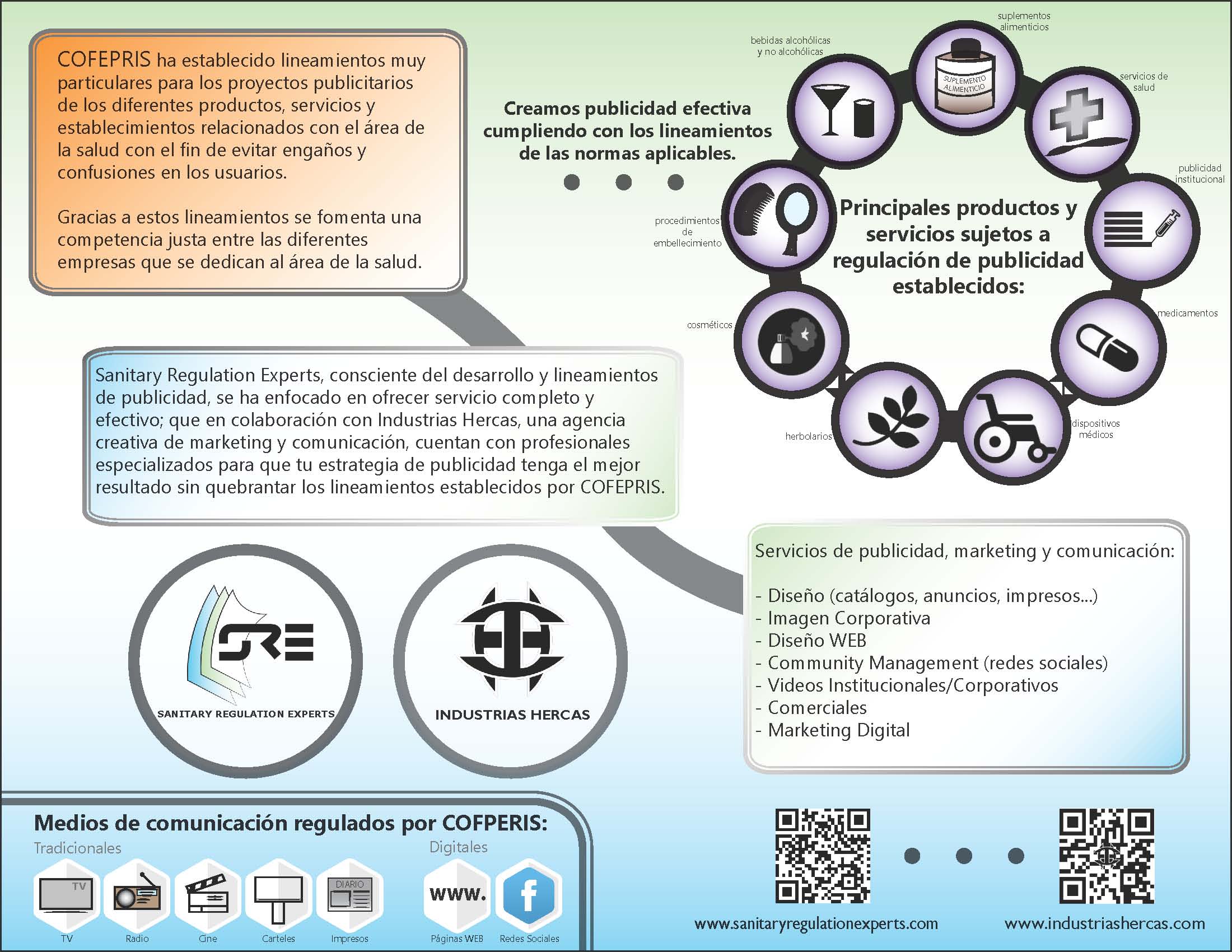 Servicios de Salud
Remedio Herbolario
Medicamento
Dispositivo Médico
Plaguicida
Suplemento alimenticio
Bebida alcohólica
Bebida adicionada con cafeína
Cosmético
Alimentos y bebidas en general
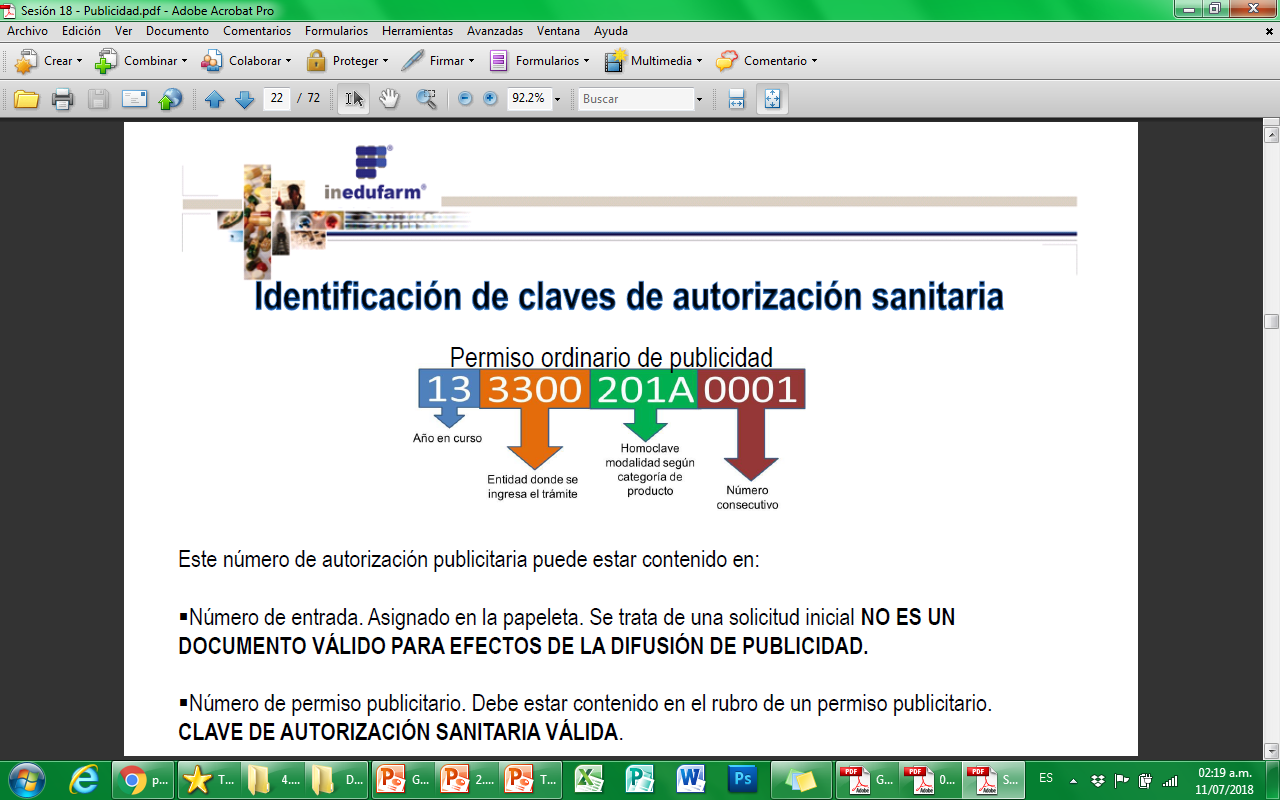 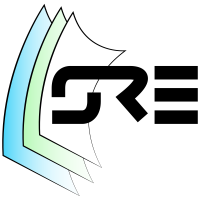 Aviso y/o Permiso de Publicidad
Leyendas Precautorias
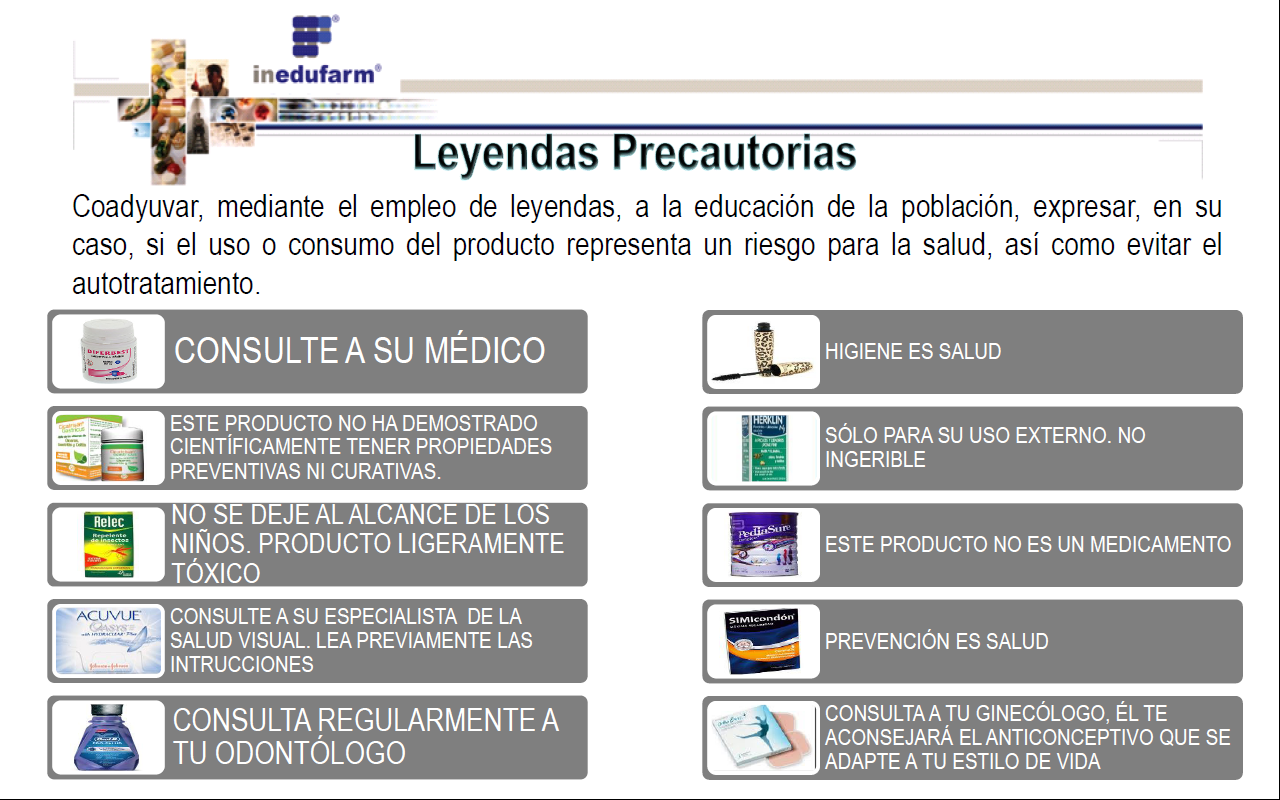 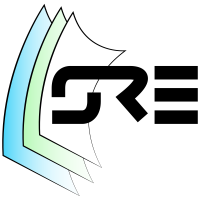 Aviso y/o Permiso de Publicidad
Reglamento de Publicidad
Reglamento de Productos y Servicios
Lineamientos de Publicidad Digital
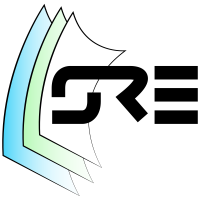 Certificaciones
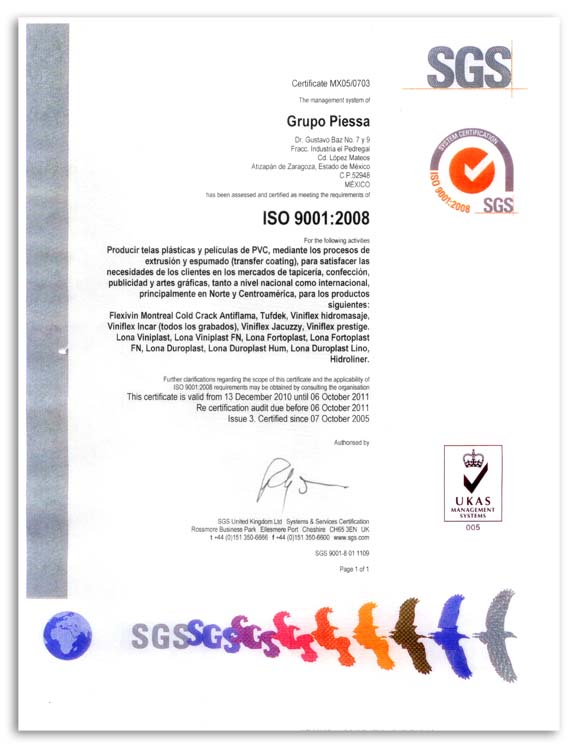 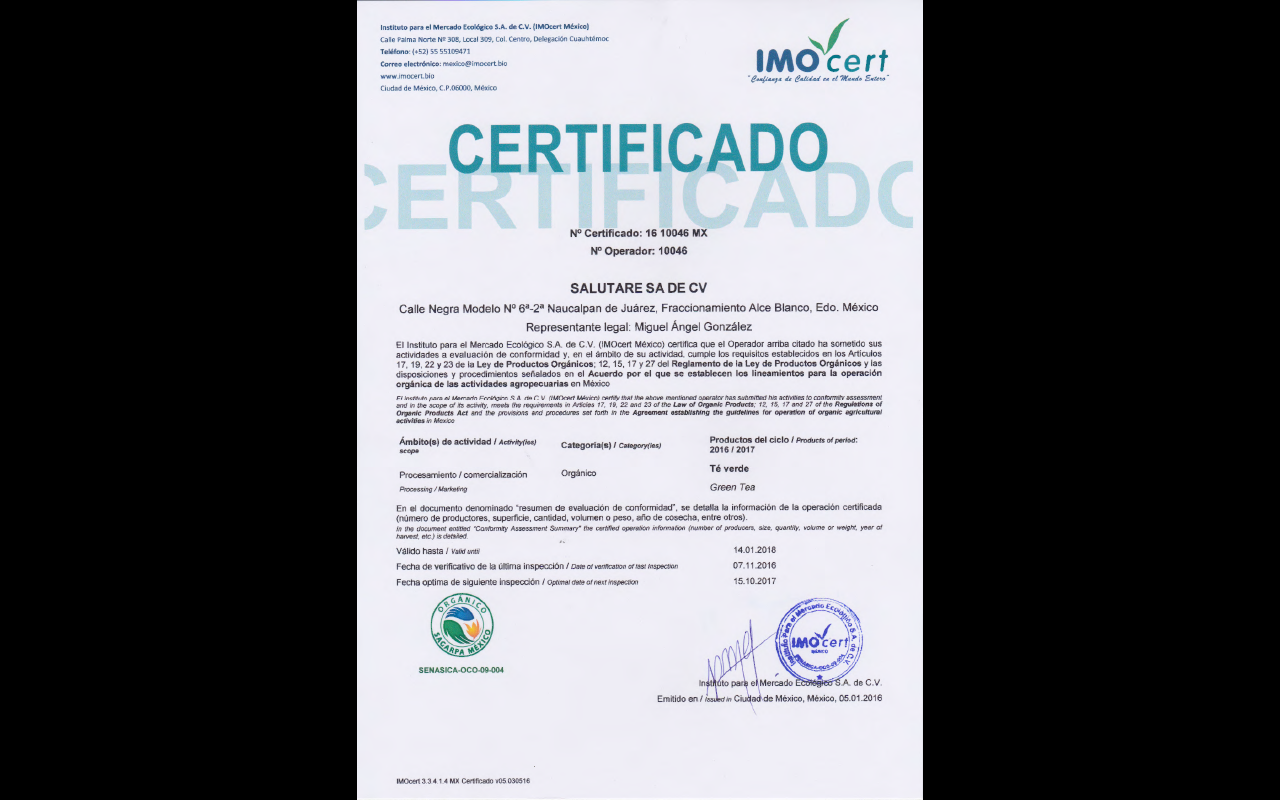 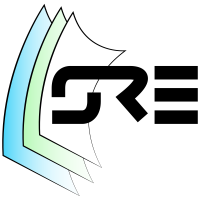 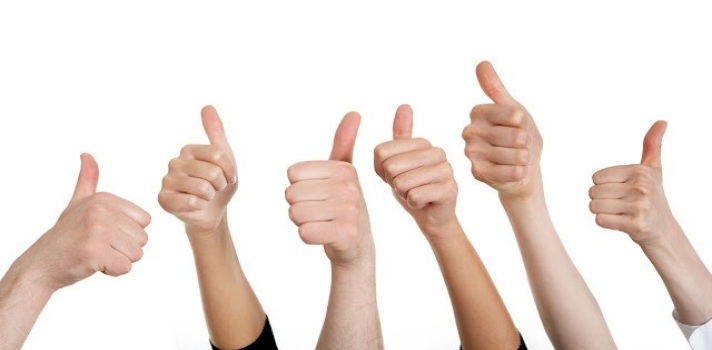 Beneficios
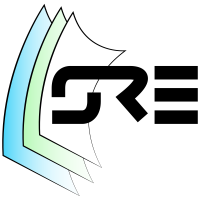 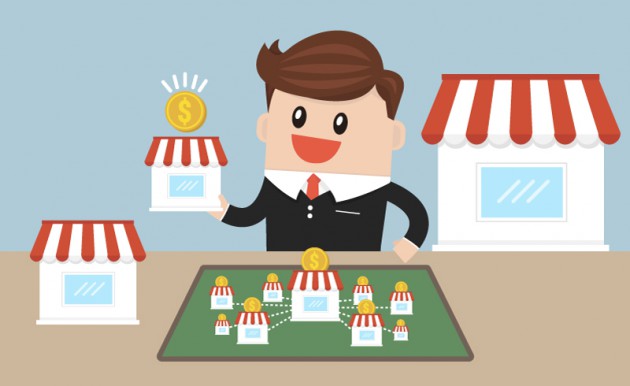 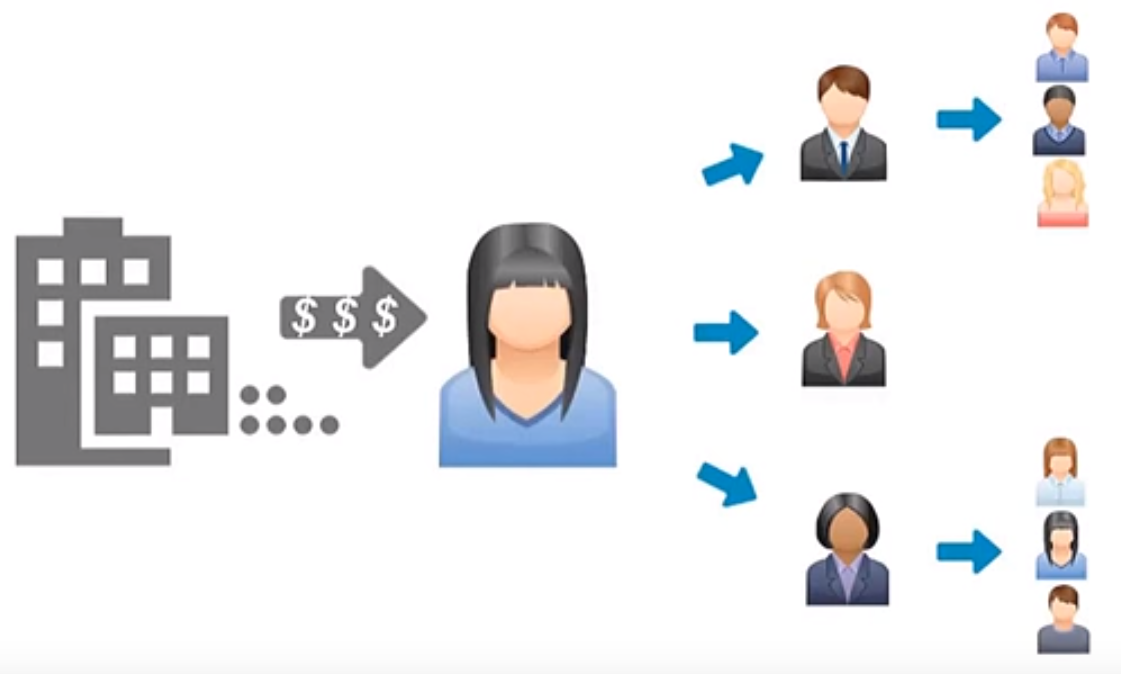 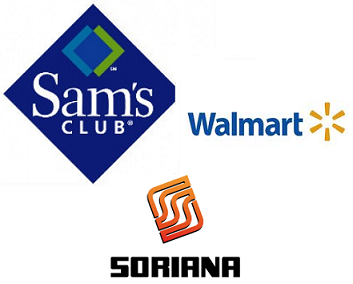 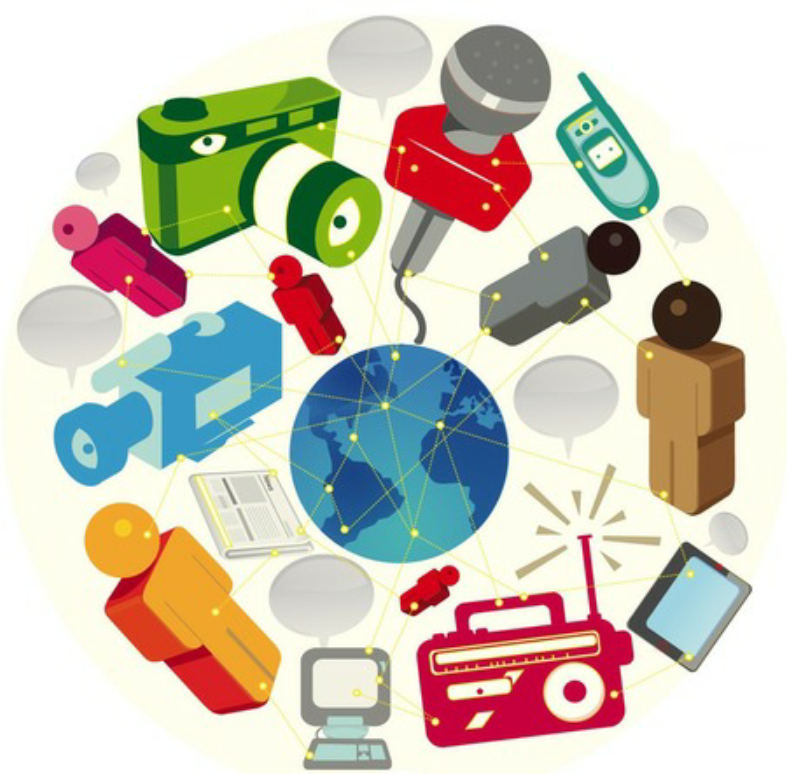 EXPANSIÓN
CRECIMIENTO
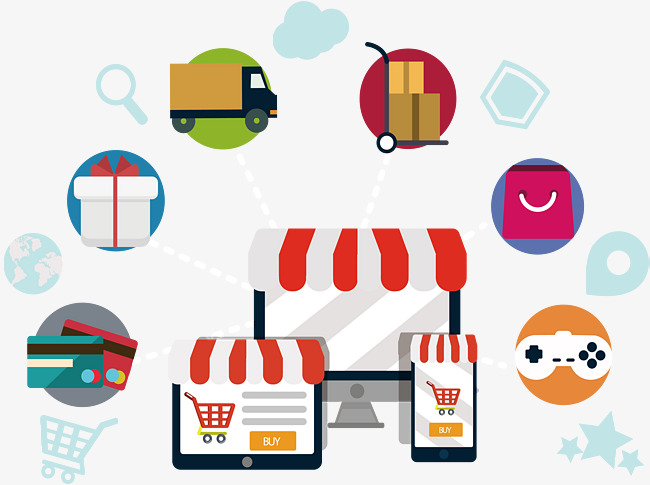 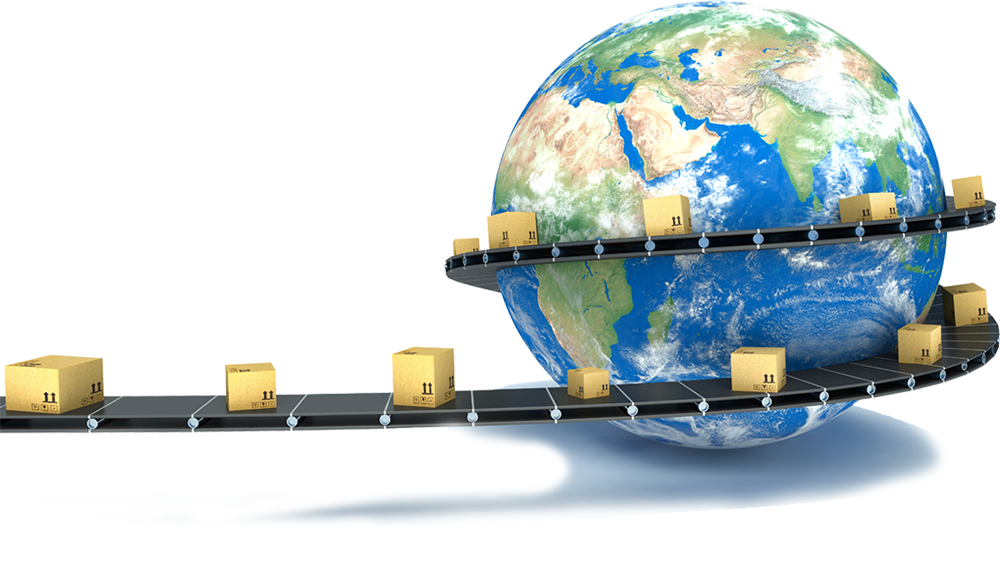 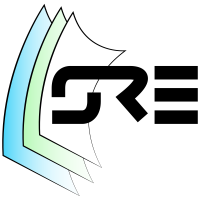 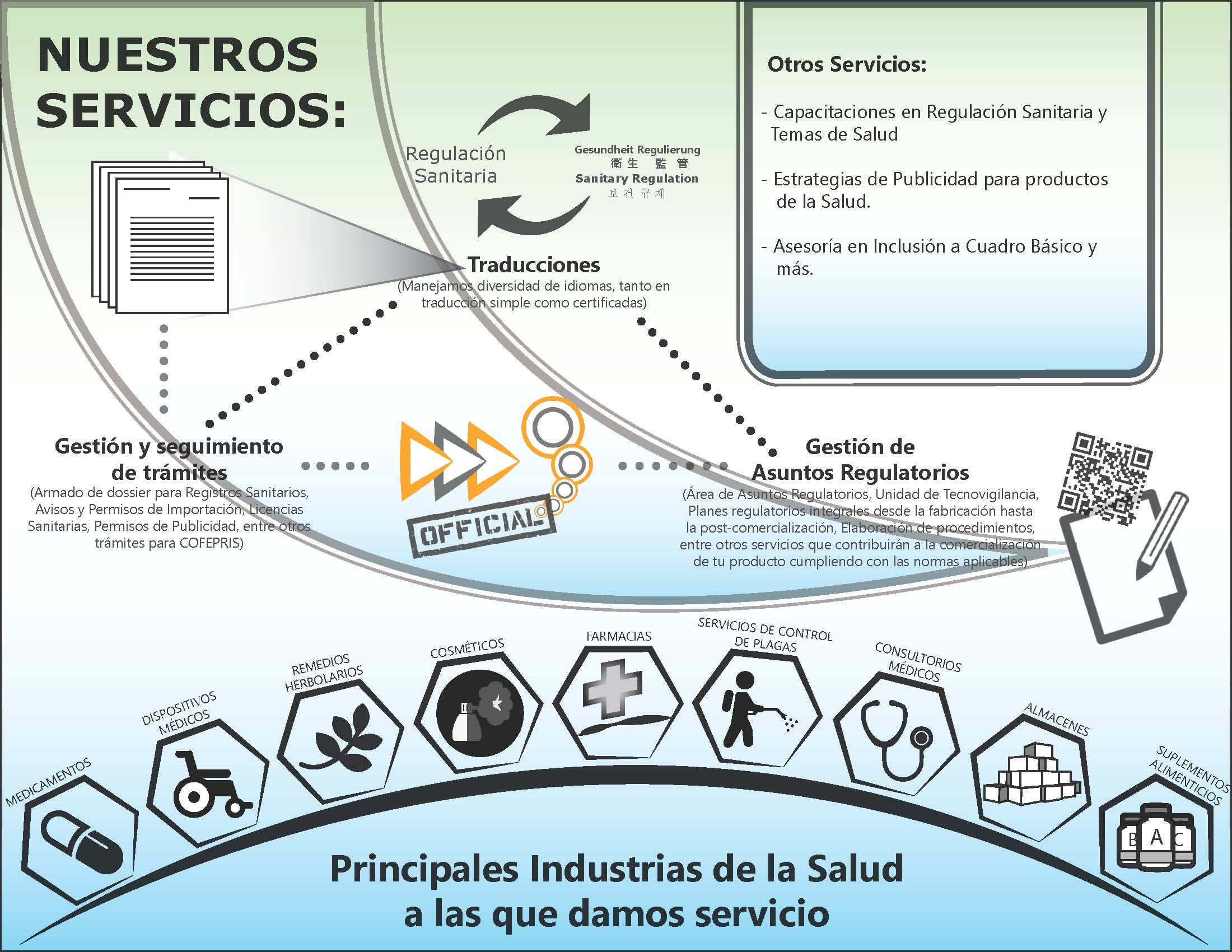 Q.F.B. Daniela González Arroyo
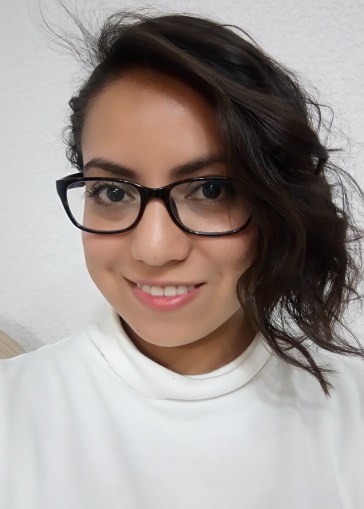 www.sanitaryregulationexperts.com
info@sanitaryregulationexperts.com
    /sanitaryregulationexperts
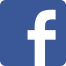 ¡ Gracias !
¿Preguntas?
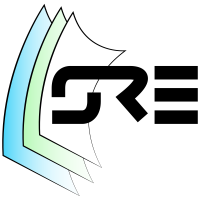 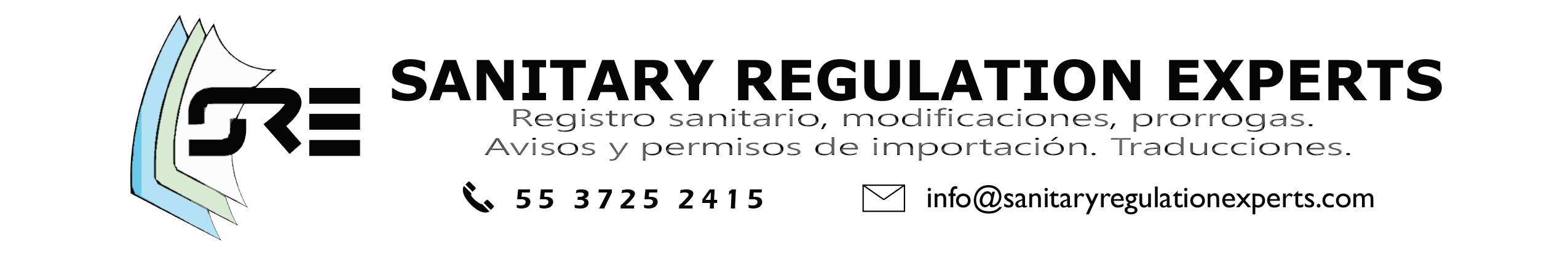